TSDS Operational Data Store 3.x Transition
AGENDA
ODS 3.x TRANSITION
TSDS Vision
Timeline
TSDS Data Standards
Current Data Standards 
Future Data Standards
Current vs Future Processes
ODS 3.x Data Flow
Technical Guidance & Information
Next Steps
Technical Resources
TSDS VISION
Key goals set in 2009: 
Reduce technology risk and system downtime
Put real-time student performance data in the hands of educators
Become the one common data collection platform for TEA 
Other goals set in 2009: 
Allow for more usable, reliable, and expandable data standards
Allow for more flexible data validation processes
AGENDA
ODS 3.x TRANSITION
TSDS Vision
Timeline
TSDS Data Standards
Current Data Standards 
Future Data Standards
Current vs Future Processes
ODS 3.x Data Flow
Technical Guidance & Information
Next Steps
Technical Resources
TIMELINE
February 2021
TEA entered contract with Instructure
Partnered with the Ed-Fi Alliance, the Michael & Susan Dell Foundation and the Bill & Melinda Gates Foundation
June/July 2021
Begin Pilot 1 for 2021-2022 school year
Additional pilots will be added.
August 2022
Parallel year for 2022-2023 school year
August 2023
TSDS 3.x ODS will go-live for the 2023-2024 school year.
AGENDA
ODS 3.x TRANSITION
TSDS Vision
Timeline
TSDS Data Standards
Current Data Standards 
Future Data Standards
Current vs Future Processes
ODS 3.x Data Flow
Technical Guidance & Information
Next Steps
Technical Resources
CURRENT TSDS DATA STANDARDS
Ed-Fi 1.x utilized with multiple Texas extensions
Data extracted via XML interchanges as of specific snapshot dates
TSDS is more than two major versions behind the Ed-Fi standard.
FUTURE TSDS DATA STANDARDS
Utilize Ed-Fi 3.x (most current) data standard
Stay no more than one major release behind current published Ed-Fi standard.
Decrease in Texas-specific extensions
Descriptor values (code tables) allow for more flexibility
Data will be transactional via application programming interfaces (APIs)
TWEDS will support both versions of the data standards.
AGENDA
ODS 3.x TRANSITION
TSDS Vision
Timeline
TSDS Data Standards
Current Data Standards 
Future Data Standards
Current vs Future Processes
ODS 3.x Data Flow
Technical Guidance & Information
Next Steps
Technical Resources
CURRENT TSDS LIMITATIONS
Most new data collections require extensions. 
Performance issues due to bulk loading.
Validation tool is limited to code table and XML structure validations.
FUTURE TSDS PROCESSES
Data will be sent via APIs transactionally.
As changes are made in the student information system or other source systems, data will be sent to the ODS.
New ODS Administration Interface will be provided
In order for TEA to pull data from the ODS for specific collections, TEA will implement “effective-dating” using begin and end dates as delivered by the Ed-Fi model.
All data that requires to be as of a specific date have been identified.  Where begin and end dates do not exist, they have been added.
More robust validation process 
Business rules may be moved up earlier in the data loading process.
All processes that occur from the ODS to the data mart will remain as-is.
Reports will remain available in downstream applications.
AGENDA
ODS 3.x TRANSITION
TSDS Vision
Timeline
TSDS Data Standards
Current Data Standards 
Future Data Standards
Current vs Future Processes
ODS 3.x Data Flow
Technical Guidance & Information
Next Steps
Technical Resources
Proposed TSDS architecture
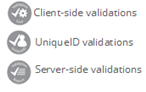 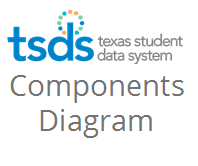 Data Interfaces
Other TEA Systems
that do not use PID Web Services
Other TEA Systems
that do not use PID Web Services
TEAL Security System
Other TEA Systems
that need PID checks
PID Web Service
TSDS Portal Hosted by TEA
MainPRD
Unique ID &PID
Accessible only by campus/LEA/ESC
TSDS PEIMS App.
Promote Loaded Data
Validate Submission
Search Data
Finalize Submission
TEA 
Ed-Fi 
Transition 
Zone
PDM
PEIMS
Data Mart
SIS / HR/ Finance/ Other
State-Sponsored SIS
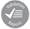 HTTP
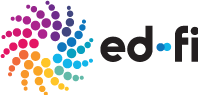 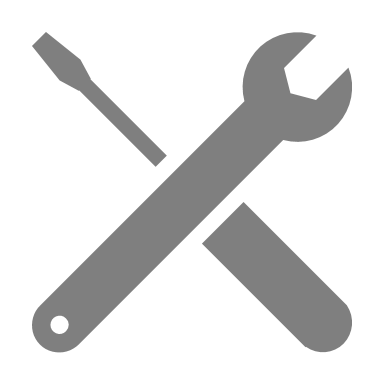 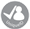 REST API
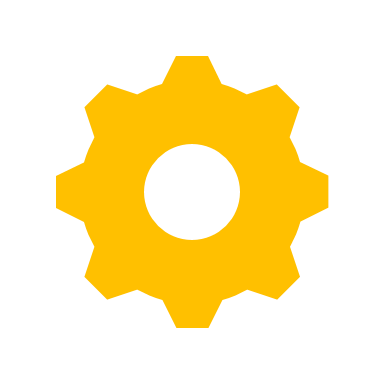 Data Load Monitoring Tool
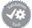 Core Collection
Data Mart
Core Coll. App.
Promote Loaded Data
Validate Submission
Finalize Submission
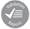 Landing Zone
Ed-Fi ODS
Other agency/ state/federal
systems
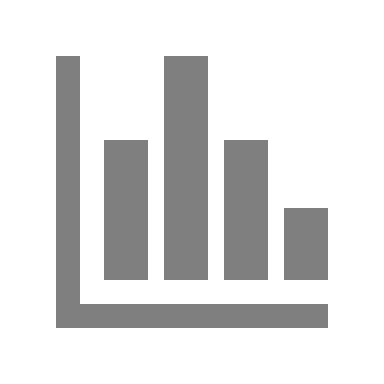 Near Realtime Replication, CDC
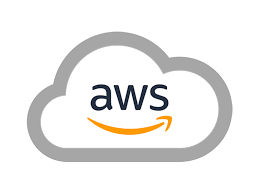 LEA/ESC Systems
Submission Report
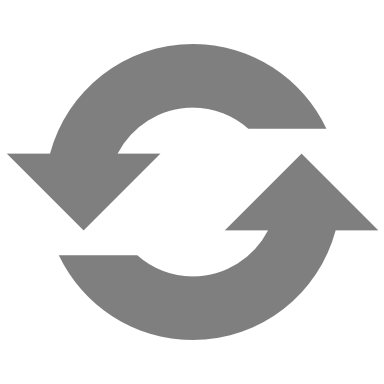 TSDS: Accessible only by campus/ LEA/ESC
TSDS: Authorized TEA Access
Integrity checks
Non-TSDS TEA Systems
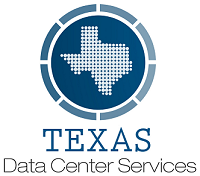 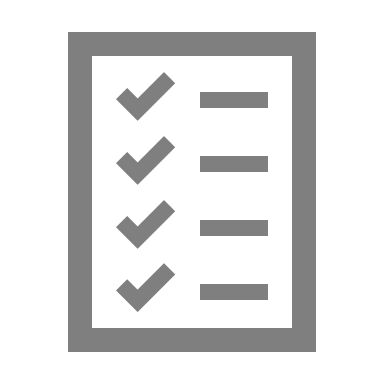 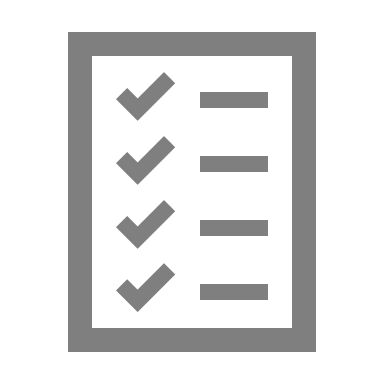 Education Data Warehouse
Error Reports
Error Reports
Texas LEAs & ESCs
TEA
LEA & ESC Admins
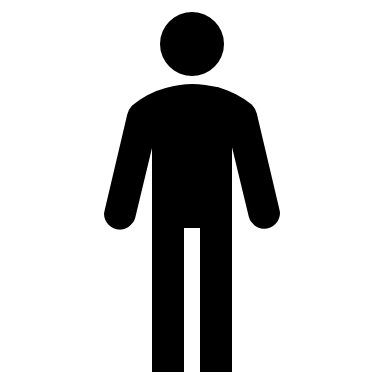 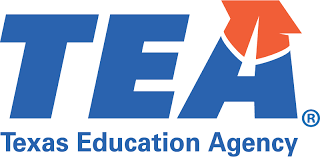 TEAL Authentication
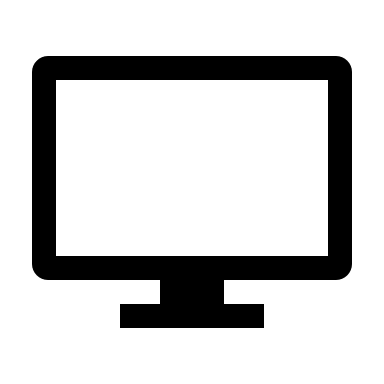 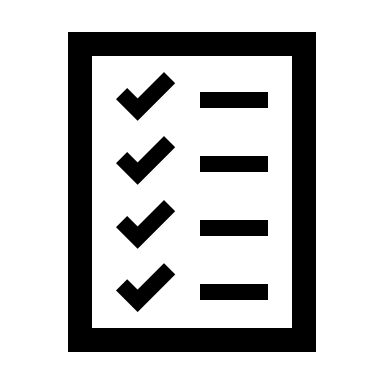 Management Interface
Data Quality Reports
Ed-Fi Tenant
Business Rules Engine
v
Data Connect
Certify
Certified Data
Ed-Fi API
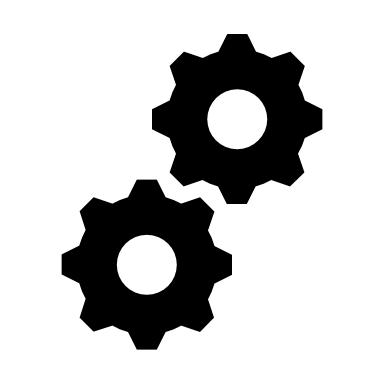 SIS Vendor
TEA UID
District Ed-Fi 
3.X ODS
TSDS Rule Library
TSDS Rule Validation
TEA EXT
AGENDA
ODS 3.x TRANSITION
TSDS Vision
Timeline
TSDS Data Standards
Current Data Standards 
Future Data Standards
Current vs Future Processes
ODS 3.x Data Flow
Technical Guidance & Information
Next Steps
Technical Resources
TECHNICAL INFORMATION
To ensure each vendor has met requirements and demonstrated the capability to integrate with the Ed-Fi APIs, each source vendor is expected to complete the relevant Ed-Fi certification or badging program.
Ed-Fi Certification Program Information
Ed-Fi Badging Program
The Ed-Fi Alliance is available to assist vendors with certification and badging
Register for an Ed-Fi Community log-in for access to how-to, best practice guides, the Ed-Fi data standard documentation, and Ed-Fi certification and badging program details.
Get access to the Ed-Fi Slack channel and ticket tracking systems to access asynchronous support.
For questions and guidance beyond the documentation and asynchronous channels, contact Cy Jones – Ed-Fi Solution Architect Vendor Partnerships.
AGENDA
ODS 3.x TRANSITION
TSDS Vision
Timeline
TSDS Data Standards
Current Data Standards 
Future Data Standards
Current vs Future Processes
ODS 3.x Data Flow
Technical Guidance & Information
Next Steps
Technical Resources
NEXT STEPS
TEA, Instructure and Ed-Fi Alliance are still in the early planning phases for the project.
Additional sessions will be held for both ESC and Vendor staff.
TEA will begin the ODS 3.x Data Governance process in April 2021. 
A more detailed plan for data standard publications will be released June 2021.
TEA will continue with outreach to the vendor community to assist with the pilots.
AGENDA
ODS 3.x TRANSITION
TSDS Vision
Timeline
TSDS Data Standards
Current Data Standards 
Future Data Standards
Current vs Future Processes
ODS 3.x Data Flow
Technical Guidance & Information
Next Steps
Technical Resources
TECHNICAL RESOURCES
Technical Specifications: 
Texas Education Data Standards (TEDS)
Ed-Fi Data Standard
Ed-Fi Technical Resources (Vendors)
Ed-Fi Community Login Signup
Implementation Playbook for Technology Providers (login needed)
Questions:
TSDSCustomerSupport@tea.texas.gov
Questions